Základy informatikyhistorie informatiky
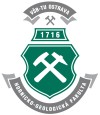 Ing. Roman Danel, Ph.D.
roman.danel@vsb.cz
Institut ekonomiky a systémů řízení
Hornicko – geologická fakulta
Pravěk – výpočetní kosti
Před počítači - abakus
Antické počítací desky
Abakus – Čína, Indie, Antika
Dodnes se používá v Číně a v Rusku (sčot)
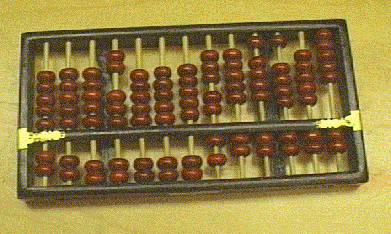 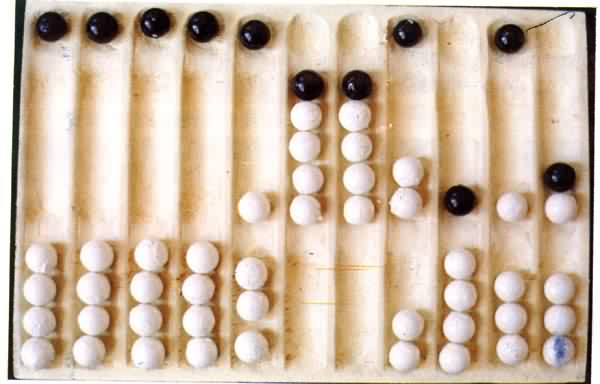 Starověké Řecko – kythérský mechanismus – 150-100 př.n.l.
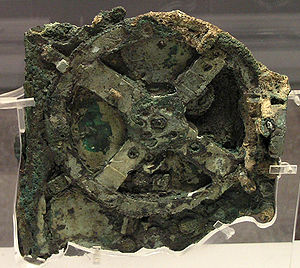 [Speaker Notes: http://www.youtube.com/watch?v=4eUibFQKJqI   - demonstration]
724 – první mechanické hodiny
1206 – plán programovatelné mechanické figury (Al-Jazairi)
1492 – Leonardo da Vinci . Návrh mechanického kalkulátoru
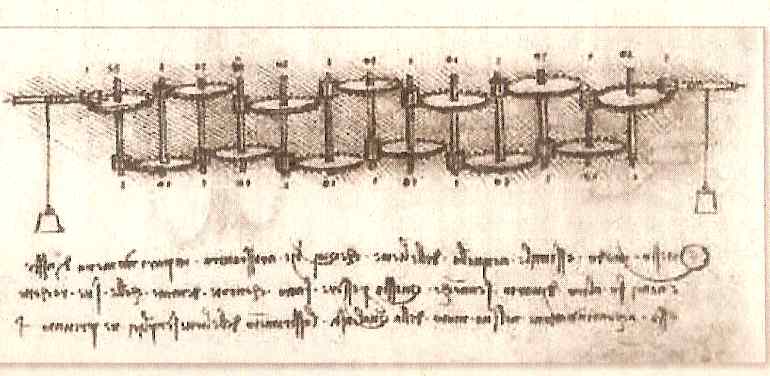 Napier – přirozený logaritmus
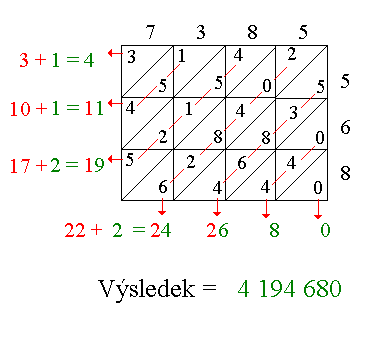 Logaritmické pravítko
První logaritmické pravítko – William Oughtred – 1622
Násobení, dělení, mocnění, odmocnění – převede na sčítání, odečítání
Wilhelm Schickardmechanická kalkulačka - 1623
Blaire Pascal (19 let) – Pascalina - 1642
Liebnitz
1671 – G. W. Liebnitz – krokový „počítač“ – násobení, dělení; problémy s funkčností
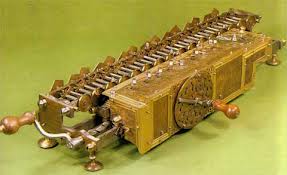 1805 – Jaquard – tkalcovský stav
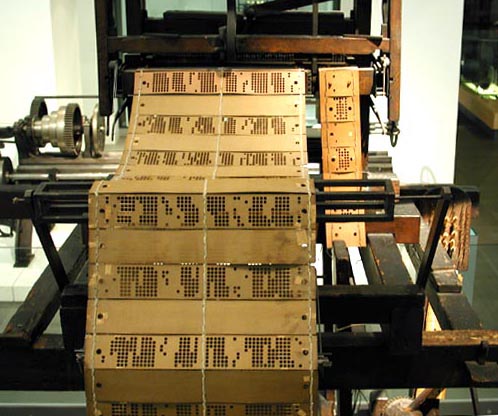 Matematické základy
G.W.Liebnitz (1646-1716) – diferenciální a integrální počet (derivace, integrace)
C. Boole (1815-1864) – Boolova algebra – proměnné nabývají pouze 2 hodnot – 0 a 1 (pravda a nepravda) – tomu odpovídají logické prvky počítačů – spínací prvek spojen nebo nespojen
J.Watt (18.stol.) – zpětnovazební automatické řízení – regulátor otáček parního stroje
Booleova logika
Logický součet AND (konjunkce)
Logický součin OR (disjunkce)
Negace NOT
Odvozené
Implikace
Równorzędność (ekvivalence)
XOR (exkluzivní disjunkce) - porovnává unikátnost hodnoty každého vstupu
Počítací stroje a děrné štítky
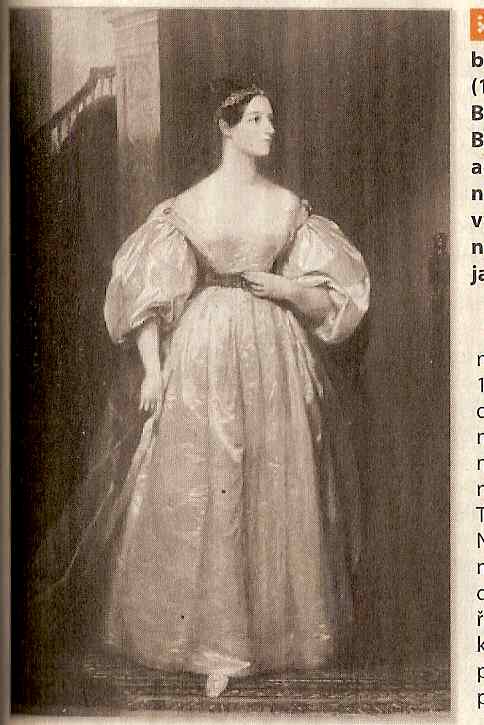 Charles Babbage
Diferential Engine – 1822 (1991)
Analytical Engine – 1837 (1960)


Ada Augusta Lovelace – napsala pro Anaytic Engine „program“
Babbage - Analytical Engine
Babbage – rekonstrukce A.M. 1991
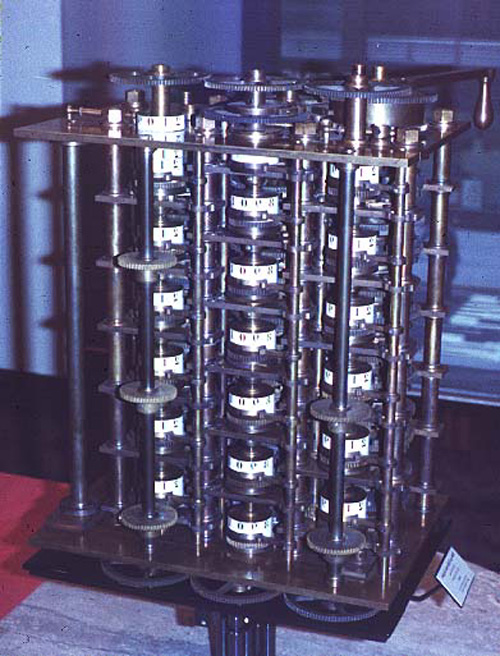 Analytical Machine
Difference Engine
Babbage
Pojem „registr“ – paměť
Idea programu – myšlenka realizace výpočtu dle zadaného programu
V/V jednotky
CPU – základní operace +,-,*,/
Řízení posloupnosti jednotlivých operací
Hollerith
Hermann Hollerith (1860-1929) – 1890 – sčítání lidu pomocí strojů s děrnými štítky, USA, trvalo jen 6 týdnů
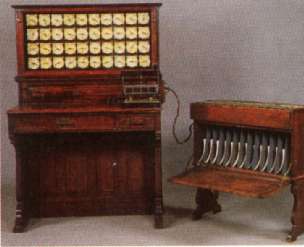 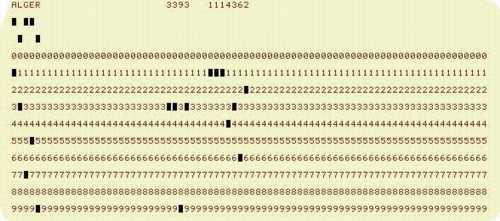 Teoretické základy počítačů
Alan Turing [tjuring] – „turingův“ stroj – 1936 – myšlenka jednoduchých instrukcí, ze kterých se dá postavit řešení každého úkolu, pojem instrukce, manipulace s buňkami v paměti. Obecně použitelný algoritmus, před tím idea stavět počítač na míru řešené úloze.
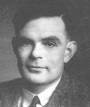 Teoretické základy počítačů
Lambda kalkul – 1936, Alonz Churche – nástroj k zápisu a manipulaci s počítačovým kódem – příkazy, které říkají co a jak má počítač dělat
LISP
OO programování
Kleen, Hilbert – rekurzivní funkce
Claude Shannon – booleova algebra a klopný obvod – logický obvod a jeho realizace (1937)
Konrad Zuse – první použití dvojkové soustavy, počítače Z1-Z5, program pro výpočty – otvory v kinofilmu



John von Neumann – teoretická koncepce počítače – 1945 – vychází z turingova stroje
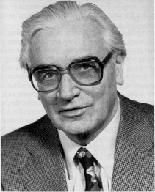 Von Neumannovo schéma
Řadič + ALU = procesor
Hlavní přínos: myšlenka, že data a program jsou principiálně stejné (proud bytů), liší se pouze použitím
Data i programy tak lze umístit do stejné paměti
Využití dvojkové soustavy
Počítač je z technického řešení univerzální – různé použití je dáno programy

Jaké jsou odlišnosti dnešních počítačů od von Neumannova schématu?
Von Neumannovo schéma počítače
Harvardská Architektura
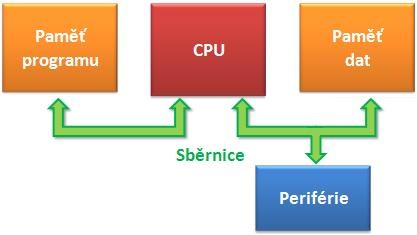 První počítač - ENIAC
1946
Pensylvánská univerzita
100 kHz
19 tisíc elektronek
Několik tun
Analogový – programoval se nastavením přepínačů na propojovacím poli
Neodpovídal Neumannově koncepci!
ENIAC
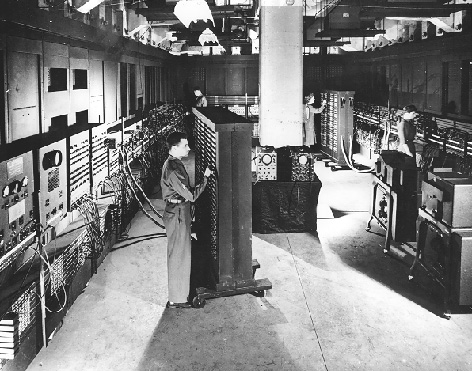 ENIAC
ENIAC
First computer bug - 1947
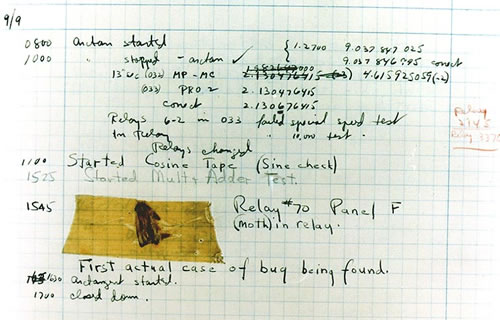 Historie vývoje počítačů
1904 – vynález elektronky (Lee De Forest)
30. léta – vznik IBM
Od 1938 – Konrad Zuse – Z1 až Z5
1945 – von Neumannova koncepce
1946 - ENIAC
1947 – vynalezen tranzistor (John Barden)
ENVAC – 1951 – 1 MHz, 14 tis. aktivních prvků – první počítač dle Neumannovy koncepce
1961 – integrovaný obvod
1971 – mikroprocesor – kompletní výkonná jednotka počítače na jednom prvku
Tranzistor
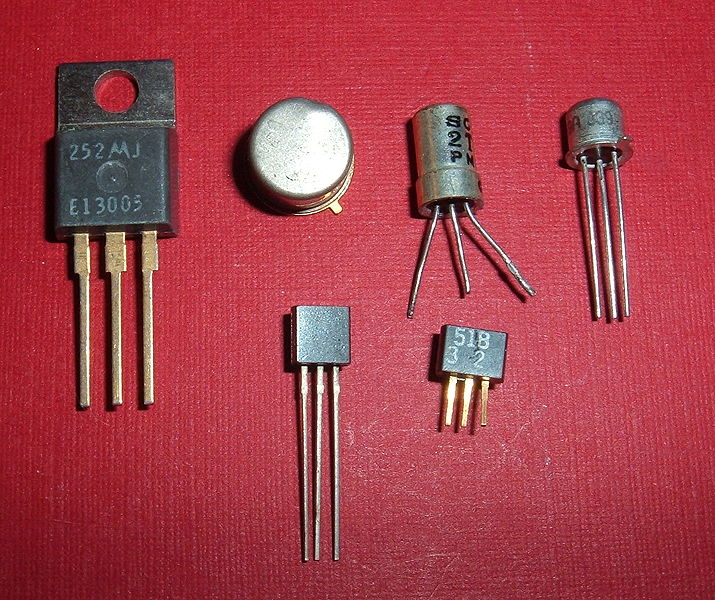 Vývoj počítačů
1957 IBM – AutoPoint 610
1960 první „minipočítač“ - PDP-1 firmy Digital, první hra
1975 Altair 8800 – první „osobní“ počítač
1 kB paměti, neměl obrazovku ani klávesnici
Garážová firma Microsoft vytváří pro Altair jazyk Basic
1974 – procesor 8080 Intel
1975 – IMSAI 8080
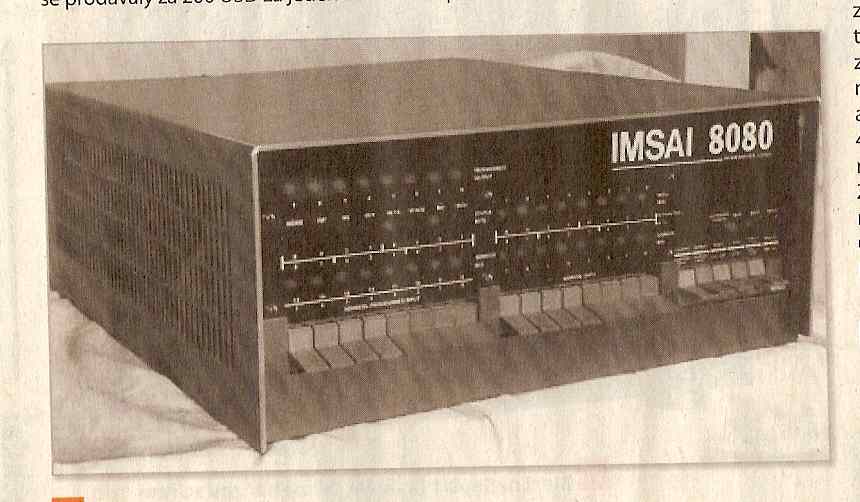 První osobní počítač
První osobní počítač - Altair 8800 – byl sestrojen v roce 1975.
ALTAIR 8800
Pevný disk
První pevný disk, IBM 350 Disk File,  byl instalován na počítači IBM 305 RAMAC (Random Access Method of Accounting and Control). Byl schopen uchovat 4,4 MB dat na pěti 24” discích. Rozměry: 152x173x74 cm.
První pevný disk - IBM 350
Disketa
V roce 1969 IBM představil IBM 23FD – osmiplacovou disketu. Do roku 1987  obsah disket stoupl na 1,44 MB.
DISKETA 3,5”
První Apple
1977 – Apple II – Motorola 1 MHz – klávesnice, obrazovka, volitelně disketová mechanika
Samotným tvůrcům nebylo jasné, k čemu by mohl být běžným lidem
1977 – 25 tisíc prodaných počítačů v USA
1980 – 600 tisíc počítačů (USA)
1980 – tabulkový procesor
První IBM PC
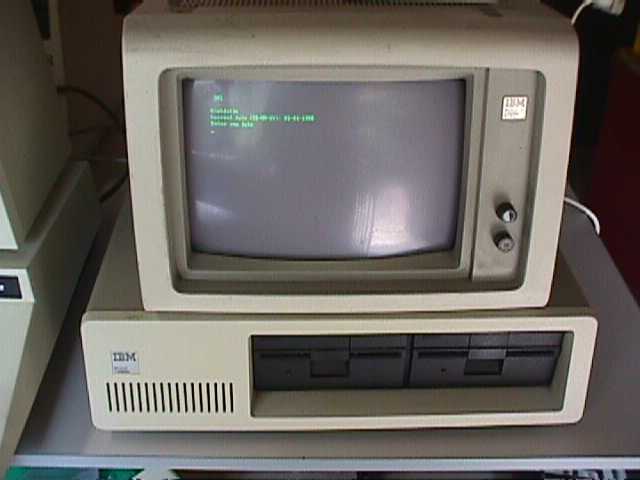 http://www.computersciencelab.com/ComputerHistory/HistoryPt4.htm
80. léta
Firma Zilog – procesor Z80 -> „domácí počítače“ – Sinclair atd.
1981 - IBM PC – Intel, 16KB RAM, licence pouze na BIOS 
1981 - Xerox – GUI ovládané myší, programy běží v oknech
1981 – Microsoft – OS MS DOS
1983 – první PC s pevným diskem
1983 – tabulkový kalkulátor
1984 – Apple McIntosh, procesor Motorola 32 bit., WISYWIG
Intel 80286 – zpětná kompatibilita – reálný a chráněný režim
1985 – Intel 80386
1991 - www
1992 – Windows 3.1
První laptop
V roce 1981 - firma Osborne Computer Corporation 
	
	5” monitor (13 cm)
	RAM 64 KB
	Váha 12 kg
	Procesor – 4 MHz
OSBORNE 1
Další typy počítačů
Pracovní stanice
Mainframe (=sálové počítače) – IBM, SUN, DEC, HP
Superpočítače – Cray – vojenské účely, simulace jaderných výbuchů, předpovědi počasí
Nyní se jde spíše cestou standardních procesorů pospojovaných s velkým stupněm paralelismu
Mainframe IBM
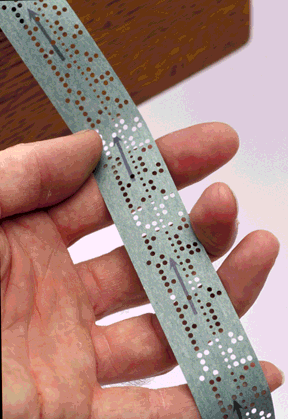 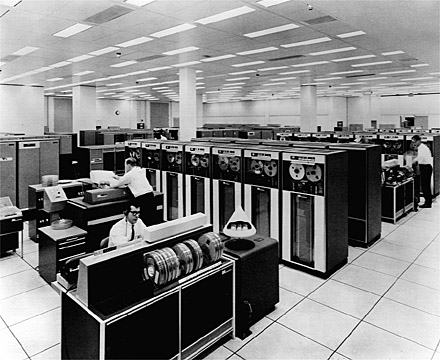 http://www.computersciencelab.com/ComputerHistory/HistoryPt4.htm
Mainframe IBM S/390
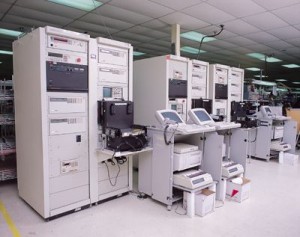 Source: http://innovativebox.blogspot.cz/2012/07/classification-of-computers.html
Mainframe ALPHA DS-20 (2002)
Nejvýkonnější počítač
Červen 2010: Cray XT5-HE - 224162  processor unit; výkon 1,759 petaflop/s
Červen 2013 – Tianhe2 - 33.86 petaflop/s, 3,120,000 cores



http://www.top500.org/
Generace počítačů
0.generace – relé - Zuse – Z-1, Z-5, 1944 Mark 1
1. generace – elektronky, diskrétní režim práce, neexistují operační systémy ani vyšší programovací jazyky
2. generace – tranzistor, dávkový režim práce, vznik OS a vyšších programovacích jazyků
3. generace – integrovaný obvod, multitasking
Integrované obvody
Dělily se dle počtu logických členů:

SSI	(Small Scale Integration)				10
MSI					10-100	
LSI						1000-10000
VLSI					>10000
Jiné typy principů počítačů
Analogový počítač
Kvantový počítač
DNA počítač
Analogový počítač
První analogový počítač - 1949
Základní prvky analogových počítačů:
Sčítačka (sumátor): na výstupu je součet vstupů (obvykle s opačným znaménkem, tj. funguje současně jako invertor) 
Integrátor: na výstupu je integrál vstupu podle času (sčítací integrátor: integrál součtu vstupů), rovněž s opačným znaménkem 
Nelineární prvky (násobička, omezovač, kvadrátor, generátor funkcí aj.)
Analogový počítač
MEDA 41TC
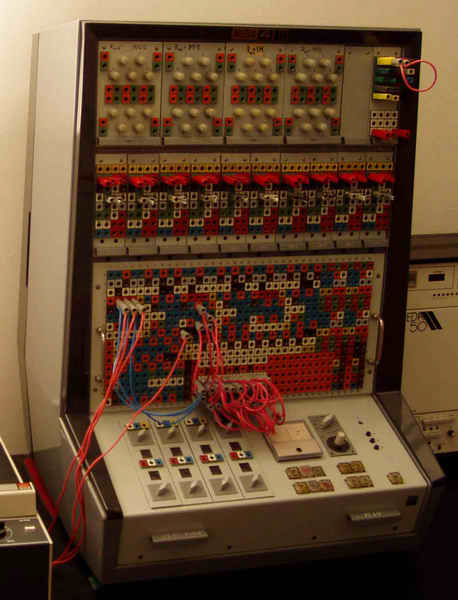 Analogový počítač – příklad výpočtu
Schéma řešení soustavy 2 diferenciálních rovnic 2. řádu:
y'' = k1 . y' + k2 . y + k3 . z' + k4 . zz'' = k6 . z' + k7 . y' + k8 + k9 . y + k10 . Z

Způsob programování:
Propojení počítacích bloků šňůrami, nastavení koeficientů a počátečních podmínek potenciometry.
Výstup:
Dlouhodosvitová obrazovka, registrační voltmetr, souřadnicový zapisovač
Schéma řešení soustavy diferenciálních rovnic na analogovém počítači
Analogový x digitální počítač
Otázka:  prochází proud?
Digitální počítač:   ANO – prochází, NE – neprochází
Analogový počítač:   ANO -  prochází a jeho hodnota je x 

Digitální – pomalejší modelování výpočetního problému, ale přesnější
Trendy ve vývoji počítačů
DNA computing – médium pro uchování informací – molekuly DNA – vysoký stupeň paralelismu – deterministický – systém je vždy v jednom stavu
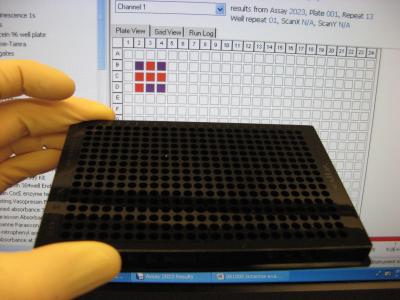 Trendy ve vývoji počítačů
Kvantový počítač
2007 – první funkční
Qubit
Masivní paralelismus
Kvantová fyzika – měřením se ovlivní měřený subjekt, systém je ve více stavech
Kvantový počítač
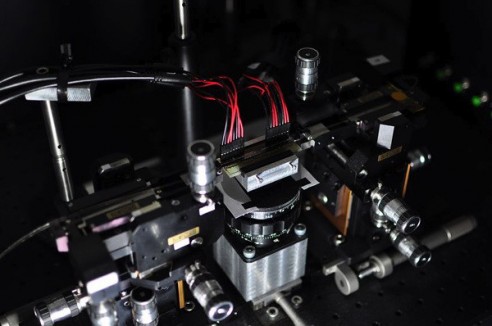 2011, University of Bristol, 128qubit processor, cooled with helium, manages only one mathematical operation
Source: http://vtm.zive.cz/kvantovy-svetelny-cip-ktery-lze-preprogramovat
D-Wave system
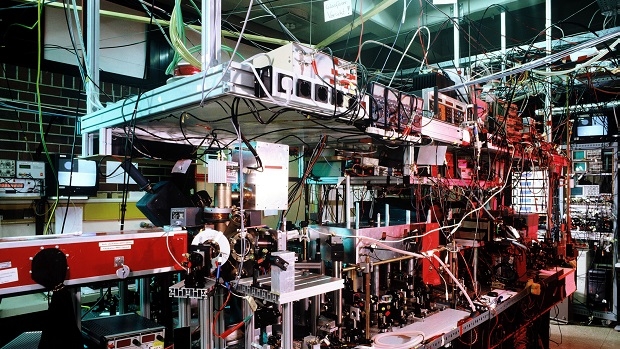 SHRNUTÍ
Nejdůležitější inovace v IT v 19.století
Charles Babbage 
Booleova algebra 
Hollelrith 
Nejdůležitější inovace v IT v 20.století
1904 – elektronka 
1936 – lambda kalkul
1937 – klopný obvod
Shrnutí
Zlomové objevy pro IT
ALAN TURING – turingův stroj – počítač=univerzální zařízení
VON NEUMANN – hardwarová koncepce počítače, využití dvojkové číselné soustavy


1946 – první počítač ENIAC
Shrnutí
Významné data
Integrovaný obvod (1961), Mikroprocesor (1971)
1969/72 - UNIX
1980 – IBM PC, MS DOS
1981 – GUI (Xerox)
1984 – WISYWIG 
1991 – LINUX 
1992 – Microsoft Windows 3.x
SHRNUTÍ
Mainframe
CRAY
Analogový počítač
Kvantový počítač